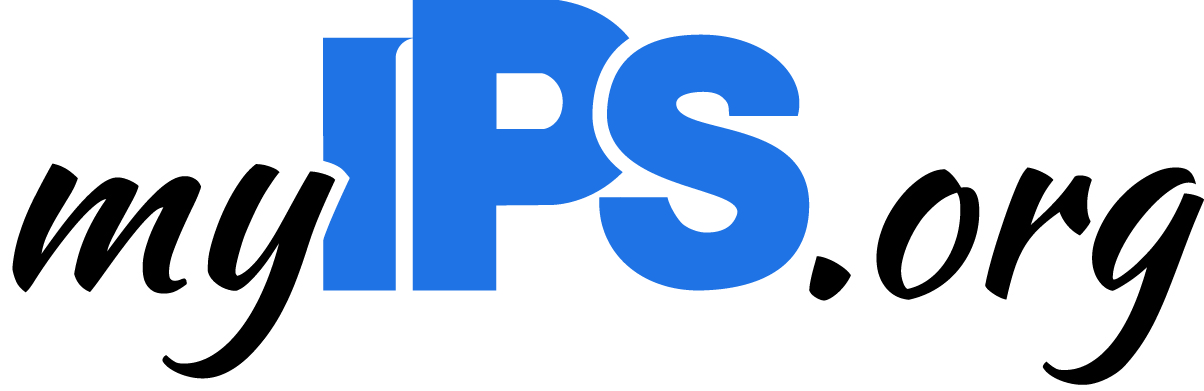 Turnaround optionsIndiana state board of education
October 9, 2014
Dr. Lewis D. Ferebee & Dr. Wanda H. Legrand
arlington high school
Current enrollment not aligned with building capacity 
Efficient operations 
School community engagement 
Choice vs. Traditional neighborhood school
Considerations
arlington high school
Multiple transitions
School leadership 
New and revitalized instructional focus  
Grade configuration
Considerations
options for arlington
Recommendation A
Combine student population 
Merge with an existing IPS school 
Close proximity (preferably John Marshall)
Maintain 7-12 grade configuration 
Estimated population of 1100 students
options for arlington
Recommendation B  
Implement Public Law 1321
Transition approx. 700 students into the existing Arlington population (2015-16)
Flexible grade configuration 
Minimum population of 1000 students
options for arlington
Recommendation C 
Employ a transition-year model
Offer enrollment options to current Arlington students
Close Arlington for 2015-16 to engage community in a planning year 
Implement new community-vetted instructional focus for 2016-17 
Flexible grade configuration
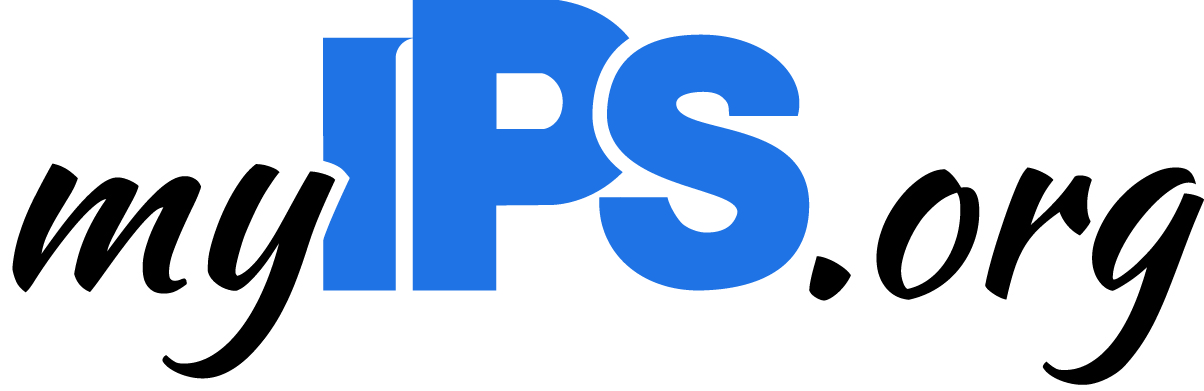